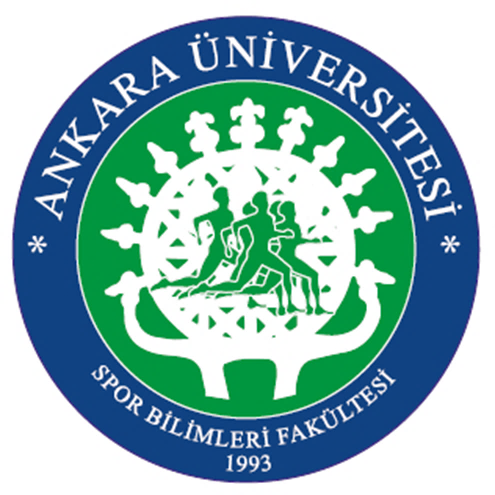 BİLİMSEL YÖNTEM
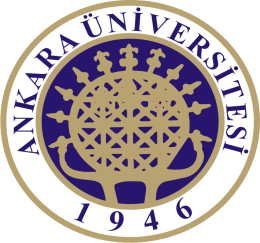 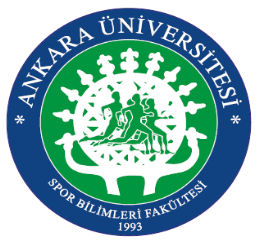 Bilim evreni tanımak, gerçeği bulmaktır. Evreni, toplumu ve insanı araştırma konusu yapan gözleme, deneye ve akla dayanarak sistematik yollarla elde edilen bilgileri tanımlar.
2
Kısacası bilim olgular (gerçekler) hakkında bilimsel yöntemlerle elde edilmiş bilgilerdir. Literatürde çok yaygın kullanılan olgu terimi, kesin ve belirgin bir anlam ifade etmemektedir (Yıldırım, 2004). Buna göre bilim, gerçeği aramanın bir yolu ve gerçeklerin oluşturduğu bilgi kümesi olarak tanımlanabilir.
3
Bilimin tarih içinde gelişmesi, eski çağlardan günümüze kadar uzun bir süreç içinde gerçekleşmiştir. İlk bilimsel çalışmalara, ilk çağda Mezopotamya ve Mısır uygarlıklarında rastlanır. Gerçek anlamda bilimsel çalışmalar eski Yunanistanda doğmuştur.
4
Ortaçağda bilimsel çalışmalarda bir durgunluk dönemi yaşanır. Ortaçağ İslam dünyasında doğa bilimleri büyük gelişmeler kaydeder. Rönesans ile birlikte Avrupada bilim yeniden doğuş sürecine girer ve 19. yüzyılda bilimin her dalında büvük ilerlemeler görülür.
5
Bilimsel yöntem, bir bilim adamının araştırdığı veya karşı karşıya olduğu bir problemdeki bilgi çeşidine bağlı olarak tanımlayabileceği bir gelişim süreci olarak da tanımlanabilir. Bilimsel yöntem, bilimlerin ortaklaşa kullandıkları betimleme ve açıklama yollarını kapsayan bir yanı ile eylemsel diğer yanı ile düşünsel bir süreçtir.
6
Literatürde bilimsel yöntemin aşamaları farklı şekillerde sınıflandırılmaktadır. 
Literatürde sıklıkla rastlanan sınıflandırmada bilimsel yöntemin aşamaları genel olarak şu aşamalarda açıklanmaktadır : 
a) Problemin fark edilmesi, 
b) problemin tanımlanması, 
c) çözüm önerilerin tahmini,
7
Literatürde sıklıkla rastlanan sınıflandırmada bilimsel yöntemin aşamaları genel olarak şu aşamalarda açıklanmaktadır (Bailey, 1987; Cohen ve Manion, 1988; Mason ve Bramble, 1978):
d) araştırma yönteminin geliştirilmesi, 
e) verilerin toplanması ve analizi,
f) karar verme ve yorumlama. 
Problemin fark edilmesi, araştırmacının belli bir konuyla ilgili var olan ve kendisini rahatsız eden bir problemi sezmesidir. Problemin tanımlanması, problemin kendine özgü koşullarının, diğer problem ya da olaylarla gözlenen çok boyutlu ilişkiler doğasının betimlenmesidir.
8
KAYNAKÇA
Büyüköztürk, Ş., Kılıç-Çakmak, E., Akgün, Ö., Karadeniz, Ş., & Demirel, F. (2008). Bilimsel araştırma yöntemleri.
9